Общество с ограниченной ответственностью «Детский центр развития «МАЙРИК»
КРАТКАЯ ПРЕЗЕНТАЦИЯ
ОСНОВНОЙ
ОБРАЗОВАТЕЛЬНОЙ
ПРОГРАММЫ ДОШКОЛЬНОГО
ОБРАЗОВАНИЯ




г. Пенза 
2023
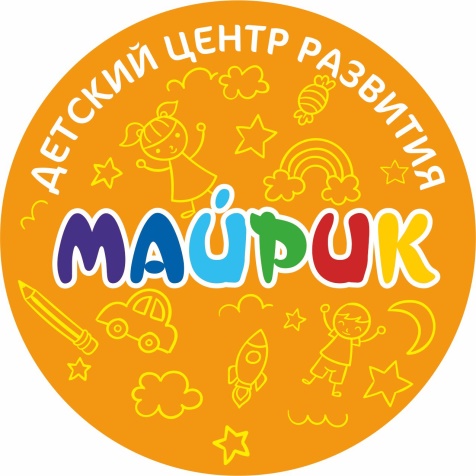 Полное название программы: «Основная образовательная программа дошкольного  образования»Утвержденная приказом № 9 от 31.07.2019г.
ОБРАЗОВАТЕЛЬНАЯ ПРОГРАММАОБЕСПЕЧИВАЕТ ЦЕЛОСТНОЕРАЗВИТИЕ ДЕТЕЙ В ВОЗРАСТЕ ОТ 2 ДО 7 ЛЕТ С УЧЕТОМ ИХВОЗРАСТНЫХ И ИНДИВИДУАЛЬНЫХОСОБЕННОСТЕЙ ПО ОСНОВНЫМ НАПРАВЛЕНИЯМ: СОЦИАЛЬНО – КОММУНИКАТИВНОМУ, ПОЗНАВАТЕЛЬНОМУ, РЕЧЕВОМУ, ХУДОЖЕСТВЕННО – ЭСТЕТИЧЕСКОМУ,  ФИЗИЧЕСКОМУ;  ДОСТИЖЕНИЕ ВОСПИТАННИКАМИ ГОТОВНОСТИ К ШКОЛЕ.  ПРОГРАММА ОХВАТЫВАЕТ ВОЗРАСТНЫЕ ПЕРИОДЫФИЗИЧЕСКОГО И ПСИХИЧЕСКОГО РАЗВИТИЯ ДЕТЕЙ
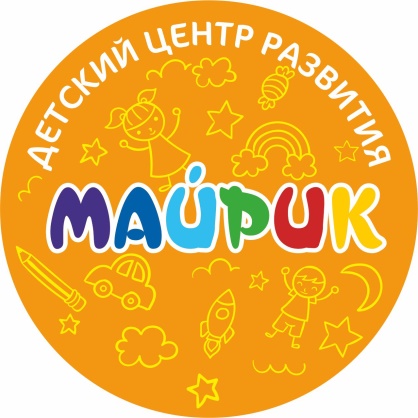 Воспитательно-образовательная деятельность в  ДЦР «Майрик» осуществляется в течение учебного года: с сентября по май. 

Пятидневная рабочая неделя с 8.00 до 19.00. Имеется продлённая группа с 19.00 до 21.30.

Функционирует одна разновозрастная группа полного дня (12 часов) детей в возрасте от 3 до 7 лет, одна разновозрастная группа кратковременного пребывания детей (3-5 часов) от 2 до 4 лет.
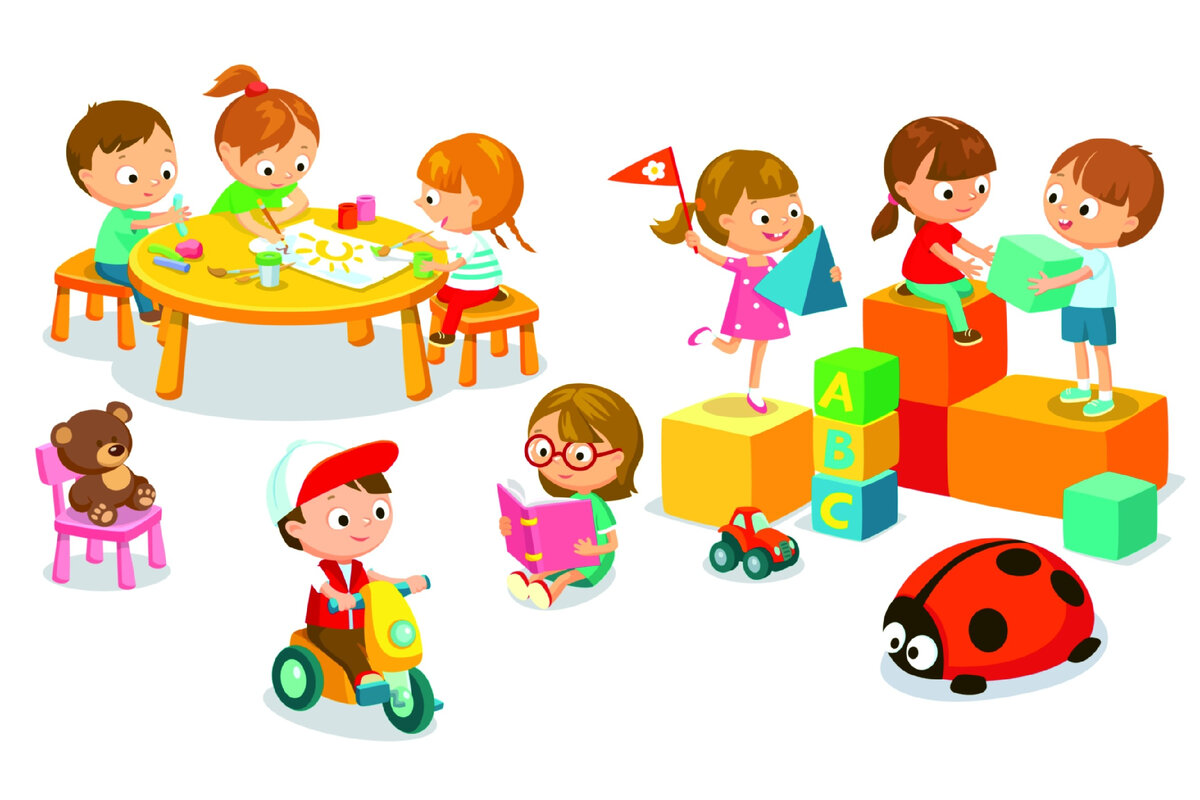 Для всех детей организуются занятия с психологом по программе «Пескотерапия» и «Игротерапия»,  для детей от 5 лет занятия по подготовке к школе по программе «Подготовка к школе. Детский центр развития» автор Ю. Саломатова.

Проводятся развивающие занятия по системе М. Монтессори:
-  для детей  от 1 года до 2 лет «Вместе с мамой» (1,5 часа);
- для детей от 2-3 лет (1,5 часа);
- для детей от 3 до 6 лет (2 часа).
В ДЦР «Майрик»  организуются индивидуальные занятия 
(по записи) с логопедом для детей, посещающих другие ДОУ. 

Для детей с ОВЗ проводятся индивидуальные занятия по системе М. Монтессори с  педагогом-психологом (занятие длится 40 минут), и индивидуальные занятия с учителем-логопедом по программе Н. В. Нищевой  «Образовательная программа дошкольного образования для детей с тяжелыми нарушениями речи (общим недоразвитием речи) с 3 до 7 лет».
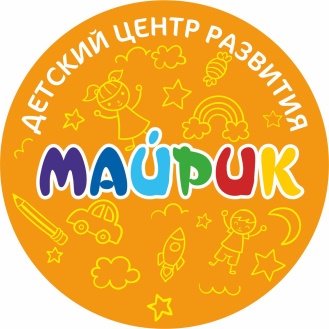 Обязательная часть Программы составлена с использованием примерной основной образовательной программы дошкольного образования «От рождения до школы», разработанной под редакцией Н.Е. Вераксы.Приоритетное направление развития детского центра – познавательное развитие дошкольников по образовательной программе «Детский сад по системе Монтессори» / Под ред. Е.А. Хилтунен; [О.Ф. Борисова, В.В. Михайлова, Е.А. Хилтунен]. — М.: Издательство «Национальное образование», 2015. – 186 с.
ПРОГРАММУ РЕАЛИЗУЮТ ПЕДАГОГИЧЕСКИЕ РАБОТНИКИ
(ПО ШТАТНОМУ РАСПИСАНИЮ):

Воспитатель - 2
монтессори-педагог -1
методист - 1
музыкальный руководитель - 1
инструктор по физической культуре - 1
учитель-логопед - 1
педагог-психолог -1
учитель английского языка -1
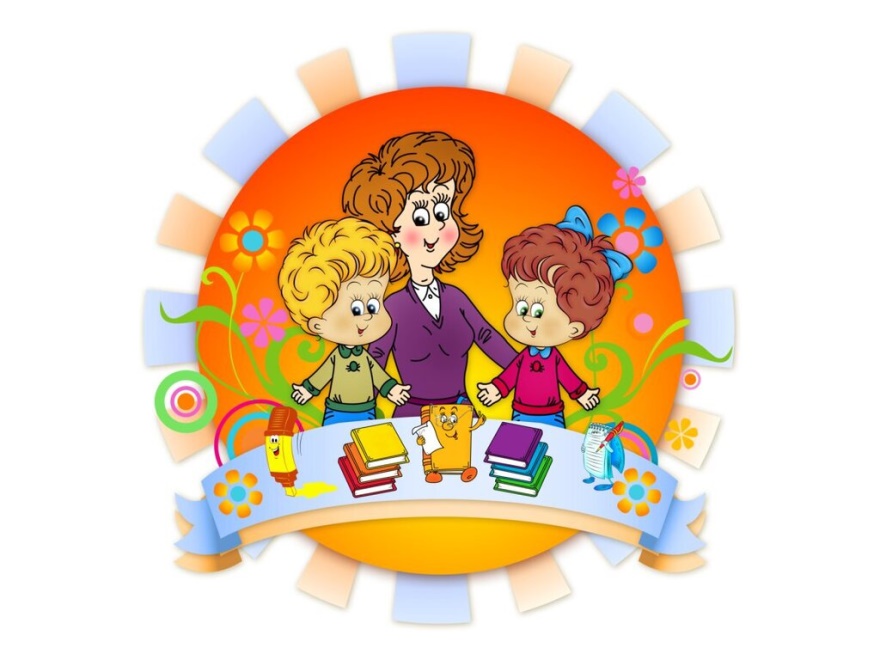 Программа сформирована на следующих принципах:
соответствие Программы требованиям ФГОС ДО, что определяет её структуру и содержание;

преемственность Программы с основными образовательными программами начального общего образования предполагает непрерывность образования;

самостоятельность, коллегиальность и творчество при разработке Программы сотрудниками Центра, что соответствует нормативно-правовой базе системы образования;

реалистичность и реальность выполнения Программы в условиях Центра определяют отбор содержания Программы для детей дошкольного возраста с учётом возрастных особенностей детей дошкольного возраста и этнокультурной ситуации развития детей;

взаимодействие педагогов Центра с родителями (законными представителями) детей при разработке Программы, что подтверждает их роль как законных участников образовательных отношений в детском центре;

управляемость реализацией Программы предполагает постоянное её регулирование и коррекцию на основе мониторинга образовательного процесса;

интеграция образовательных областей и детских деятельностей в соответствии с возрастными возможностями и особенностями детей;

комплексно-тематический принцип построения образовательного процесса предусматривает решение программных образовательных задач в совместной деятельности взрослого и детей и самостоятельной деятельности детей в течение всего дня в соответствии со спецификой дошкольного образования;

организация работы с детьми в условиях разновозрастного состава детей.
Обязательная часть Программы составлена с использованием примерной основной образовательной программы дошкольного образования «От рождения до школы», разработанной под редакцией Н.Е. Вераксы, которая является инновационным образовательным программным документом для дошкольных учреждений, подготовленным с учётом новейших достижений науки и практики отечественного и зарубежного дошкольного образования. Описание образовательной деятельности в примерной программе соответствует пяти направлениям развития ребенка, представленным как образовательные области во ФГОС ДО.

Часть программы, формируемая участниками образовательных отношений, основана на применении образовательной программы «Детский сад по системе Монтессори» / Под ред. Е.А. Хилтунен; [О.Ф. Борисова, В.В. Михайлова, Е.А. Хилтунен]. — М.: Издательство «Национальное образование», 2014. – 186 с. 
Программа «Детский сад по системе Монтессори» создана на основе педагогической системы известного педагога и психолога Марии Монтессори в соответствии Федеральным государственным образовательным стандартом дошкольного образования. Сохранив в полной мере ее концептуальные основы, Программа вобрала в себя новейшие достижения педагогической и психологической науки, а также опыт современных отечественных и зарубежных монтессори-педагогов.
Опыт тысяч детских садов, реализующих систему Монтессори в России, растущая система подготовки монтессори-педагогов, а также налаженное производство монтессори-материалов обеспечат качественную многостороннюю поддержку при внедрении Программы в дошкольные организации.
Программа предназначена для использования в работе дошкольных образовательных организаций.
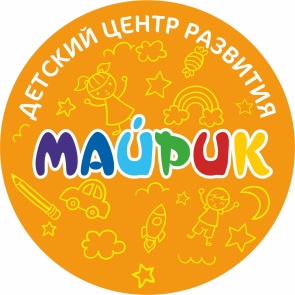 Цели образовательной программы:

разностороннее развитие личности ребёнка с учётом его психического и социального развития, индивидуальных возможностей и склонностей;

формирование общей культуры личности детей, в том числе ценностей здорового образа жизни, развитие их социальных, нравственных, эстетических, интеллектуальных, физических качеств, инициативности, самостоятельности и ответственности ребёнка, формирования предпосылок учебной деятельности;

создание развивающей образовательной среды, которая представляет собой систему условий социализации и индивидуализации детей;
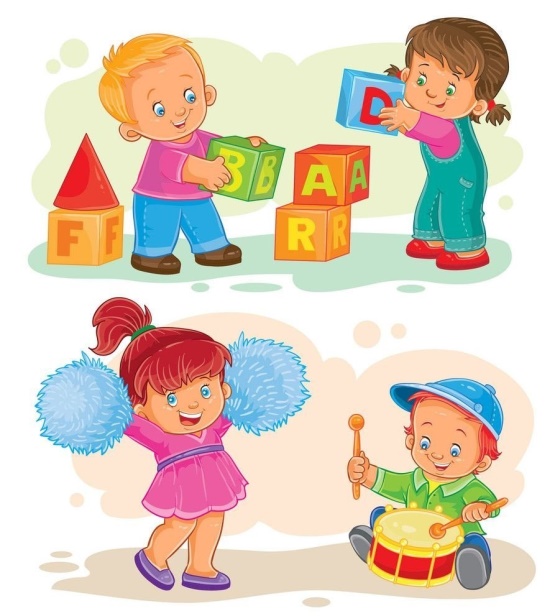 Задачи образовательной программы:

охрана и укрепление физического и психического здоровья детей, в том числе их эмоционального благополучия;

обеспечение равных возможностей для полноценного развития каждого ребёнка в период дошкольного детства;

обеспечение преемственности целей, задач и содержания образования, реализуемых в рамках образовательных программ различных уровней (преемственность основных образовательных программ дошкольного и начального общего образования);

создание благоприятных условий развития детей в соответствии с их возрастными и индивидуальными особенностями и склонностями, развитие способностей и творческого потенциала каждого ребёнка как субъекта отношений с самим собой, другими детьми, взрослыми и миром;

объединение обучения и воспитания в целостный образовательный процесс на основе духовно-нравственных и социокультурных ценностей и принятых в обществе правил и норм поведения в интересах человека, семьи, общества;

обеспечения вариативности и разнообразия содержания программ и организационных форм дошкольного образования;

формирование социокультурной среды, соответствующей возрастным, индивидуальным, психологическим и физиологическим особенностям детей;

обеспечение психолого-педагогической поддержки семьи и повышения компетентности родителей (законных представителей) в вопросах развития и образования, охраны и укрепления здоровья детей.
Образовательная программа включает три основных раздела
В каждом разделе отражается обязательная часть, коррекционная работа с детьми и часть, формируемая участниками образовательных отношений.
Содержание части, формируемой участниками образовательных отношений, строится с учётом  образовательной программы дошкольного образования «Детский сад по системе Монтессори» / Под ред. Е.А. Хилтунен; [О.Ф. Борисова, В.В. Михайлова, Е.А. Хилтунен]. — М. : Издательство «Национальное образование», 2015. – 186 с.
 
Программа «Детский сад по системе Монтессори» создана на основе педагогической системы известного педагога и психолога Марии Монтессори в соответствии ФГОСДО. 
Ярко выраженная гуманистическая направленность системы, социо-конструктивистский подход к образованию ребенка, концепция свободного развития в подготовленной предметно-пространственной среде, положенные в ее основу, в точности отражают принципы современного дошкольного образования.
 
        Особенности и преимущества Программы:
1. Свободная деятельность детей с дидактическим материалом Монтессори помогает наилучшим образом развитию нейрофизиологических процессов коры головного мозга.
2. Ребенок с малых лет получает опыт организованной индивидуальной и коллективной работы в группе.
3. Уважение, проявляемое со стороны взрослых к желаниям ребенка, поддержка его собственной инициативы и предоставление возможности выбора предмета познавательной деятельности.
4. В Программе предусматривается принцип разновозрастной организации групп, который способствует естественному получению детьми разнообразного социального опыта благодаря взаимодействию и взаимообучению детей разного возраста. Группы организуются по принципу объединения детей раннего возраста от 1 года до 3 лет и дошкольной группы от 3 до 8 лет.
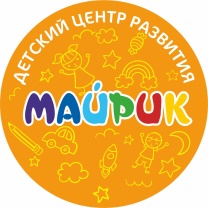 Образовательные области, обеспечивающие разностороннее развитие детей по ФГОС ДО
Взаимодействие педагогического коллектива с семьями воспитанников
Педагогический коллектив Центра не может полноценно и продуктивно работать без реального сотрудничества с семьёй. Родители каждого ребёнка максимально включены в жизнь Центра, что позволит им лучше понимать своего ребёнка, видеть его успехи и трудности, с доверием относиться к рекомендациям воспитателя.
Сотрудничество с семьёй строится на основе взаимно дополняющего диалога, признания достоинств и неповторимости вклада каждого воспитательного института в развитие и социальное взросление ребёнка.
 
Взаимодействие с родителями воспитанников в Центре осуществляется в следующих интерактивных формах: «круглые столы», тренинги, дискуссии, практические занятия-консультации, индивидуальные беседы и разговоры, тестирование и анкетирование родителей, проведение совместных мероприятий педагогов с детьми и родителями, «картотека общих дел». 
 
В общении с родителями большое значение имеют индивидуальные программы развития ребёнка, которые оформляются на полугодие по результатам педагогической диагностики.
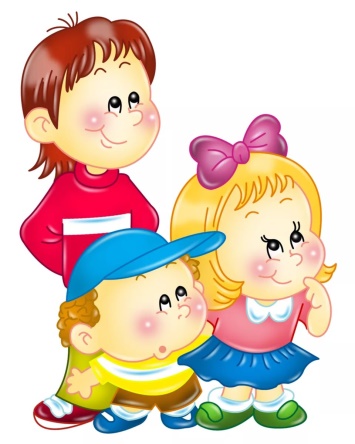 В Центре разработана и реализуется дополнительная общеобразовательная общеразвивающая программа художественной направленности «Пластилиновый мир».
Которая размещается в АСУ РСО и Навигаторе дополнительного образования для детей от 5 лет.
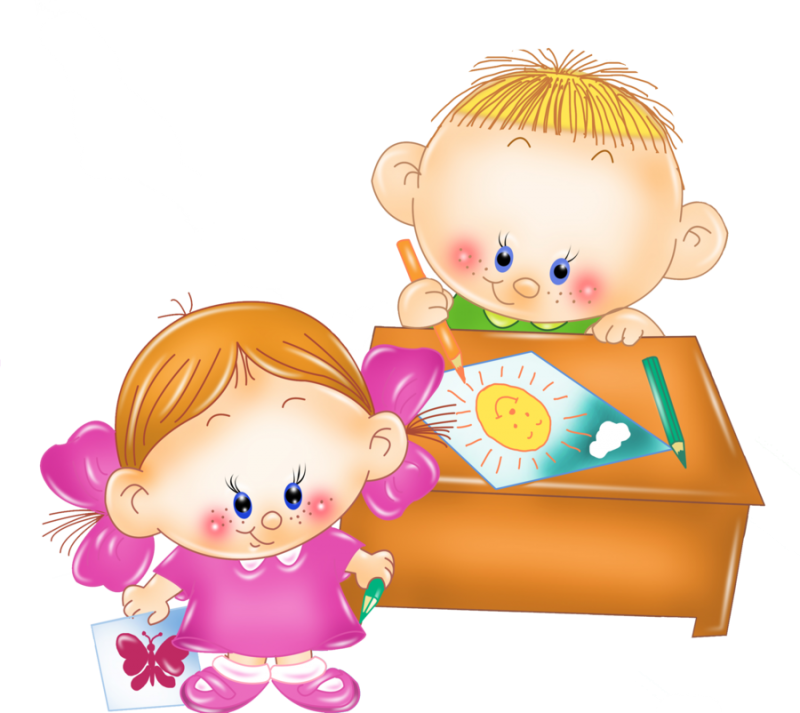 КОНТАКТНАЯ ИНФОРМАЦИЯ:
Юридический и почтовый адрес: 
440046, г. Пенза, ул. Мира, 65. 
Телефон: +7 (841) 245-25-05,
E-mail: d.c.r.mairik@yandex.ru
Информационный сайт: https://www.mairik.ru/
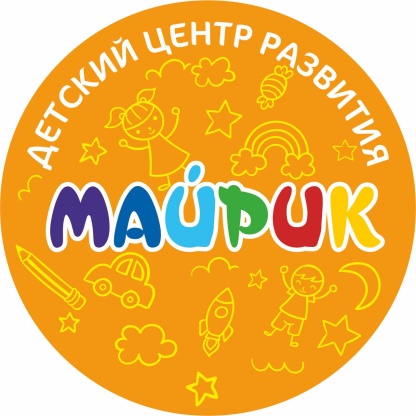